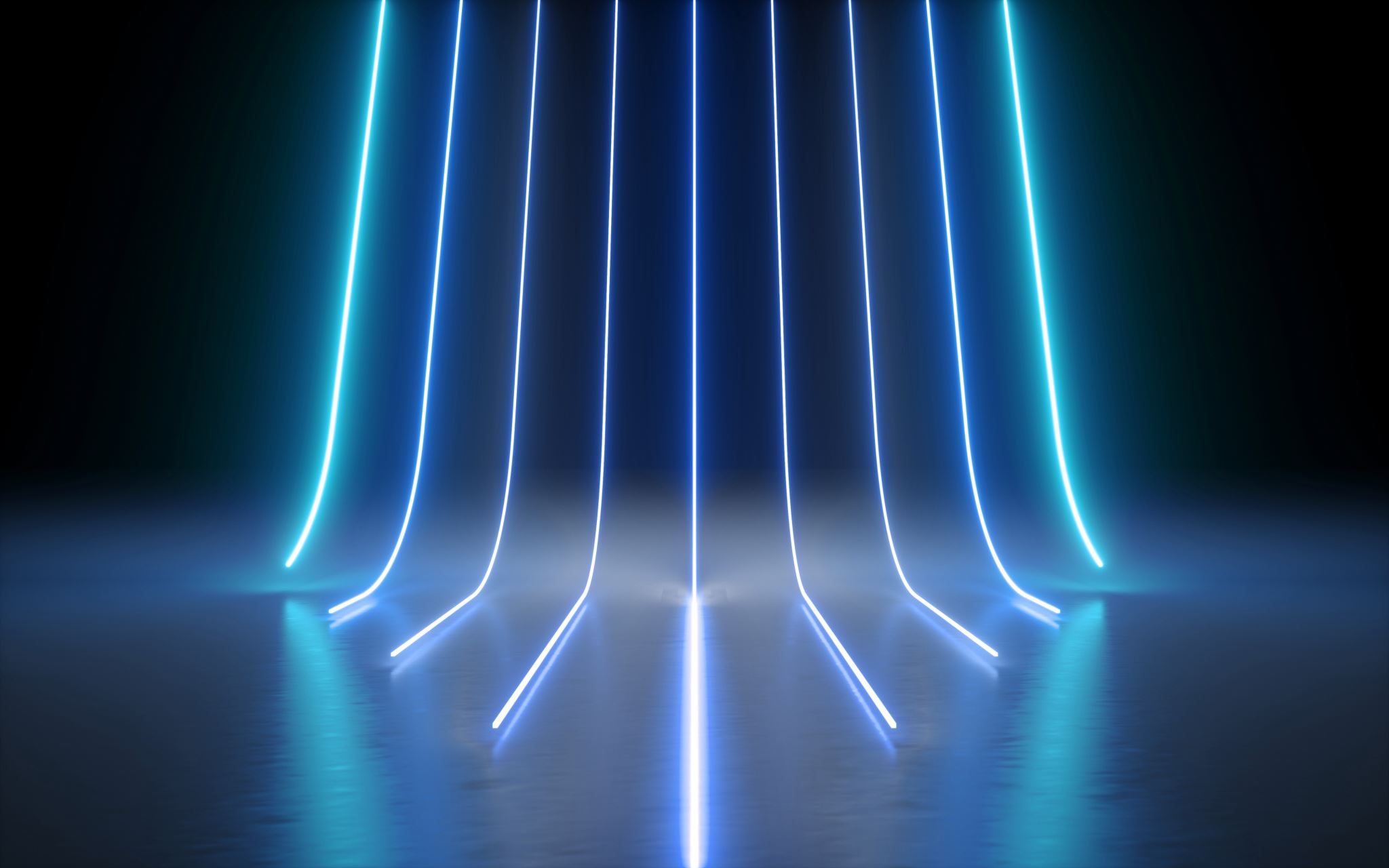 Writer’s Notebook5/19/20
What are some habits you currently have or have picked up during quarantine?

Consider the vision board you made yesterday. 

Do your current habits help you achieve your vision for the future or do they hinder you? 

What habits could you change right now to help you achieve your vision?